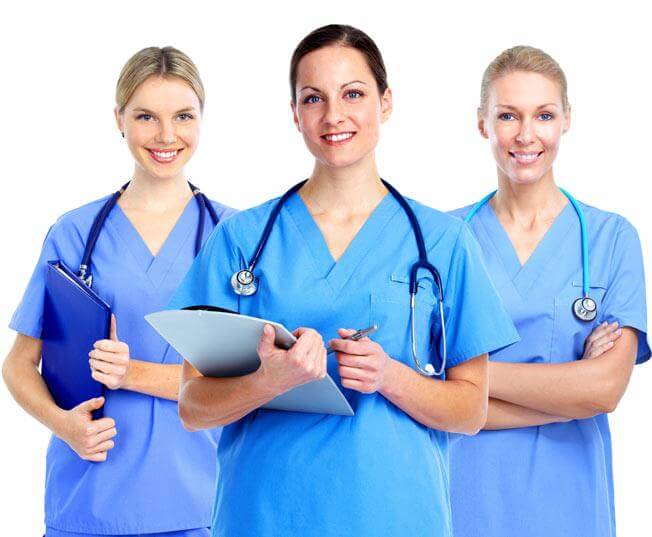 Общественное   здоровье и  здравоохранение
Доцент,  доктор   медицинских   наук     ГЛУШАКОВ   Александр   Иванович

Кафедра    общественного   здоровья   и   организации   здравоохранения
Казанский  государственный  медицинский  университет
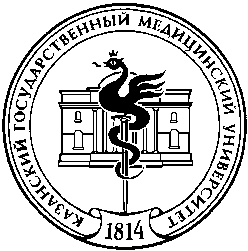 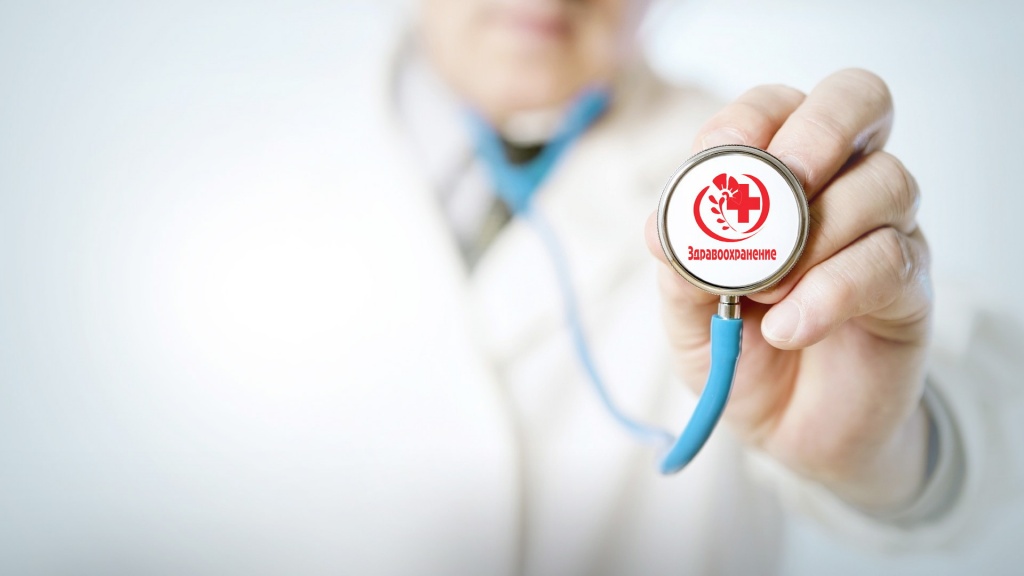 ОЗЗ_1.5. Структура системы здравоохранения
2
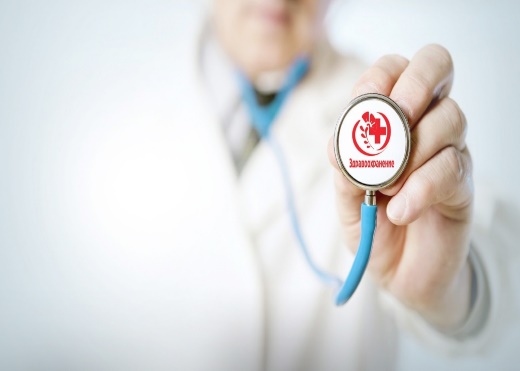 Глушаков А.И., 2020
Экзаменационные   вопросы   по   дисциплине  «Общественное  здоровье  и  здравоохранению» (15  из 67)(структура системы здравоохранения)
Структура системы министерства здравоохранения РТ (территориальной системы здравоохранения); структура и основные функции МЗ РТ; коллегия министерства здравоохранения: её состав и основные задачи.
Организация медицинской помощи в областной (краевой, республиканской) больнице: задачи больницы, структура, задачи консультативной поликлиники больницы, функции организационно-методического отдела. 
Организация медицинской помощи в медико-санитарной части (МСЧ): определение понятия «МСЧ», задачи МСЧ, структура, основная учётно-отчётная документация, показатели оценки деятельности.
Организация медицинской помощи в центральной районной больнице (ЦРБ): задачи ЦРБ, структура, функции организационно-методического отдела (кабинета), показатели оценки деятельности ЦРБ. 
Этапы оказания медицинской помощи в системе охраны материнства и детства. Перечень медицинских организаций, реализующих задачи на всех этапах системы охраны материнства и детства.
ОЗЗ_1.5. Структура  системы   здравоохранения
3
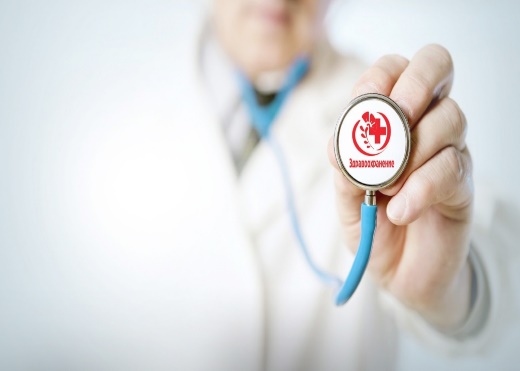 Глушаков А.И., 2020
Экзаменационные   вопросы   по   дисциплине  «Общественное  здоровье  и  здравоохранению»(структура системы здравоохранения)
Этапы оказания медицинской помощи сельским жителям; виды учреждений, оказывающих медицинскую помощь на каждом этапе.
Структура и основные задачи сельской участковой больницы.
Организация доврачебной медицинской помощи на ФАП: задачи ФАП, основные разделы работы фельдшера (акушерки) и их характеристика, учётно-отчётная документация ФАП, показатели оценки деятельности.
Организации медицинской помощи на станции скорой медицинской помощи (ССМП): определение понятия «скорая медицинская помощь», основные задачи ССМП, структурные подразделения ССМП и их функции, виды бригад СМП, основная учётно-отчётная документация, показатели оценки деятельности. 
Организация медицинской помощи в женской консультации: определение понятия «женская консультация», основные задачи, принципы работы, структура, разделы работы участкового врача-акушера-гинеколога и акушерки, основная учётно-отчётная документация женской консультации, показатели оценки деятельности.
ОЗЗ_1.5. Структура  системы   здравоохранения
4
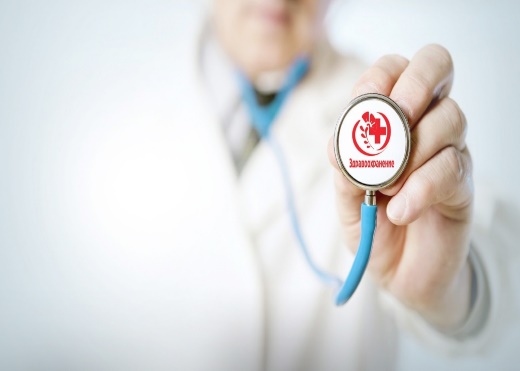 Глушаков А.И., 2020
Экзаменационные   вопросы   по   дисциплине  «Общественное  здоровье  и  здравоохранению»(структура системы здравоохранения)
Организация медицинской помощи в родильном доме: определение понятия «родильный дом», основные задачи, структурные подразделения и их функциональное назначение, основная учётно-отчётная документация, показатели оценки деятельности.
Организация деятельности санаторно-курортной службы: современное состояние.
Организация медицинской помощи в санатории: определение понятия «санаторий»; цель и задачи; классификация санаториев по профилю, специализации и возрастным признакам; структура; основная учётно-отчётная документация, показатели оценки деятельности.
Организация медицинской помощи в санатории-профилактории: определение понятия «санаторий-профилакторий», цель и задачи, структура, основная учётно-отчётная документация, показатели оценки деятельности.
Организация медико-социальной помощи в хосписе: определение понятия «хоспис», цель и задачи хосписа, структура, виды оказываемых услуг, роль медицинской сестры в деятельности хосписа.
ОЗЗ_1.5. Структура  системы   здравоохранения
5
Вопросы   текущей   лекции:
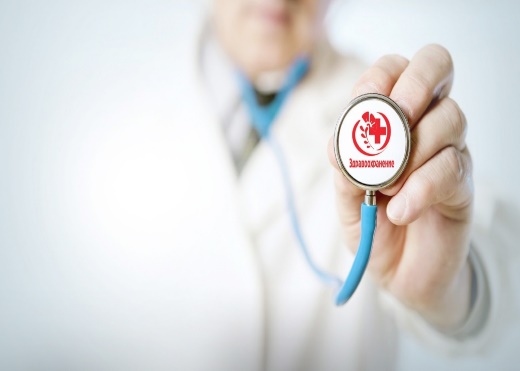 Глушаков А.И., 2020
В чём  заключаются  функции  Минздрава?
Как  выглядит  структура  Минздрава?
Для  чего  нужна  коллегия  Минздрава?
Какие  функции  и  структура  РКБ?
В чём заключаются задачи консультативной  поликлиники  и оргметодотдела РКБ?
Что такое медсанчасть (МСЧ)?
В чём  особенность МСЧ?
Какие   можно  назвать  показатели  деятельности МСЧ?
В чём  особенности  организации  сельского  здравоохранения?
Какие  задачи  у  фельдшерско-акушерского  пункта?
Какие  документы  ведут на ФАП и какие показатели  его деятельности?
Как  организована  участковая  больница?
Как  организована  центральная  районная  больница (ЦРБ)?
В чём  суть  оргметодработы в ЦРБ?
Как  организовано  медицинское  обслуживание «матери  и  ребенка»?
Для  чего  предназначена  женская  консультация?
В чём  заключаются  функции роддома?
Для  чего  скорая и неотложная  медпомощь?
Для  чего санатории, санатории-профилактории, хосписы?
ОЗЗ_1.5. Структура  системы   здравоохранения
4
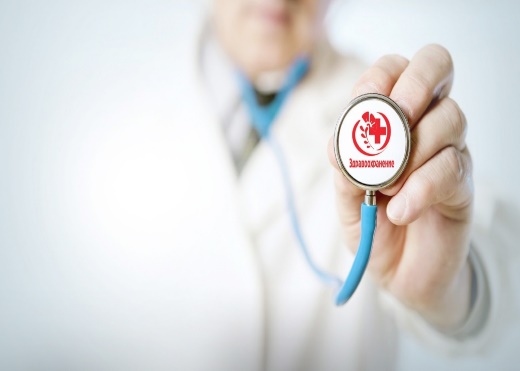 Глушаков А.И., 2020
В  чём  заключаются  функции  Минздрава?
NB!
МИНИСТЕРСТВО ЗДРАВООХРАНЕНИЯ (Минздрав) проводит государственную политику в сфере здравоохранения, включая вопросы организации медицинской профилактики, в том числе инфекционных заболеваний и СПИДа, медицинской помощи и медицинской реабилитации, фармацевтической деятельности.
участие в выработке и реализации государственной политики в области охраны здоровья населения;
нормативно-правовое регулирование в сфере государственного здравоохранения и фармацевтической деятельности;
организация системы профилактических мероприятий;
организация медицинской помощи населению;
организация проведения медицинской реабилитации:
охрана здоровья матери и ребенка;
оказание специализированных видов медицинской помощи.
ЗАДАЧАМИ   минздрава
 являются:
в создание ОРИЕНТИРОВАННОЙ НА ЧЕЛОВЕКА системы здравоохранения, которая стремится:   
поощрять здоровый образ жизни и снижение заболеваемости;
обеспечивать жителям республики равный доступ            к качественным услугам здравоохранения в соответствии с их потребностями;
добиваться качества медицинского обслуживания;
эффективно использовать выделенные средства и ресурсы.
МИССИЯ Минздрава заключается
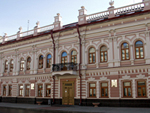 ОЗЗ_1.5. Структура  системы   здравоохранения
7
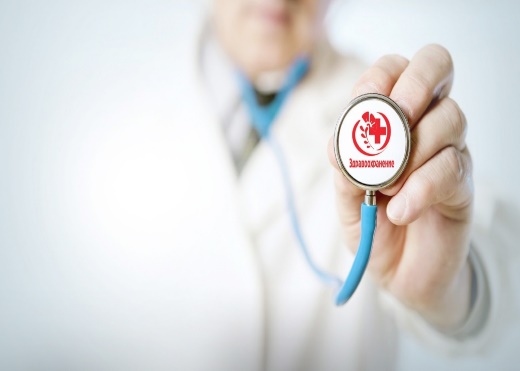 Глушаков А.И., 2020
Как  выглядит  структура  Минздрава?
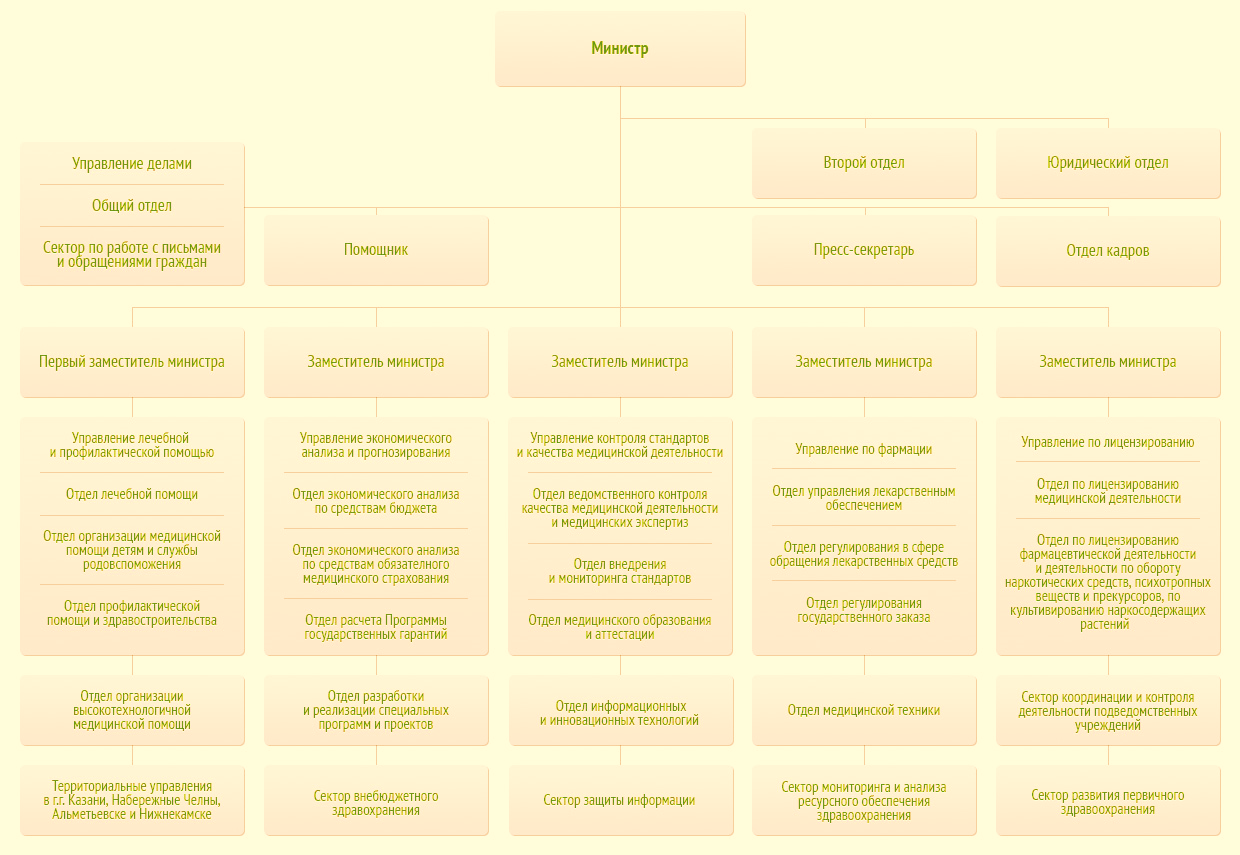 NB!
ОЗЗ_1.5. Структура  системы   здравоохранения
8
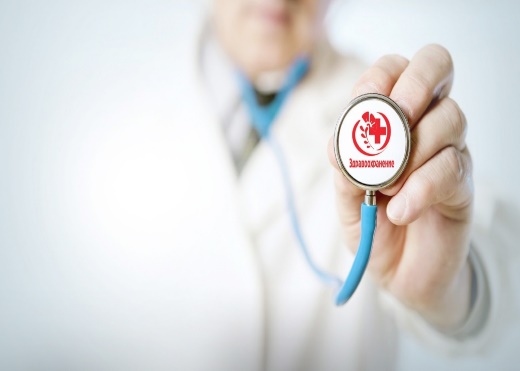 Глушаков А.И., 2020
Для  чего  нужна  коллегия  Минздрава?
Коллегия Минздрава образуется в соответствии с:
ТИПОВЫМ РЕГЛАМЕНТОМ внутренней организации органов исполнительной власти;
ПОЛОЖЕНИЕМ О МИНЗДРАВЕ, утвержденными постановлением Правительства.
КОЛЛЕГИЯ МИНЗДРАВА является 
   постоянно действующим совещательным 
   органом,  который  формирует  и 
   возглавляет  Министр.
NB!
определения основных направлений государственной политики в сфере здравоохранения, медицинского страхования, обращения лекарственных средств медицинских изделий;
совершенствования нормативной правовой базы в сфере здравоохранения, медицинского страхования, обращения лекарственных средств и изделий;
стратегического планирования и подведения итогов деятельности Министерства;
обобщения практики применения законодательства Российской Федерации и проведения анализа реализации государственной политики в установленной сфере деятельности Министерства;
эффективности использования бюджетных средств;
научного, информационного и организационного обеспечения в сфере здравоохранения, медицинского страхования, обращения лекарственных средств и изделий;
международного сотрудничества в сфере деятельности Министерства;
кадровой политики и представления к награждению государственными наградами;
иные вопросы, отнесенные к сфере деятельности Министерства.
Министр (председатель коллегии) и его заместители;
представители органов исполнительной власти, депутаты, руководители подведомственных организаций, а также руководители научных, общественных и иных организаций здравоохранения, медицинского страхования, обращения лекарственных средств и изделий.
представителей других органов исполнительной власти по согласованию.
Коллегия рассматривает вопросы:
В состав коллегии входят:
ОЗЗ_1.5. Структура  системы   здравоохранения
9
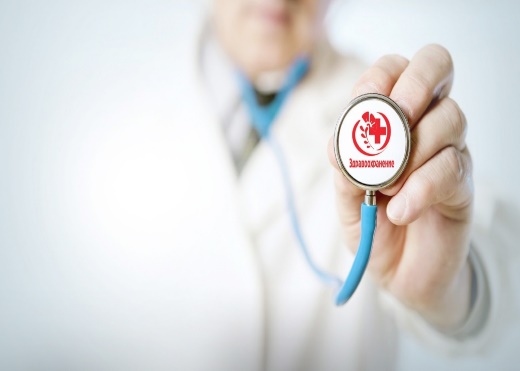 Глушаков А.И., 2020
Какие  функции  и  структура  республиканской (областной,  краевой)  больницы?
обеспечение высококвалифицированной, специализированной, консультативной поликлинической и стационарной                     медицинской помощью; 
оказание организационно-методической             помощи лечебно-профилактическим              учреждениям и экстренной                             медицинской помощи                                 средствами санитарной авиации; 
руководство и контроль за                статистическим учётом и                                                        отчётностью; 
анализ  показателей                                 заболеваемости, инвалидности,                                общей и младенческой смертности                         , разработка мероприятий на их снижение; 
проведение мероприятий по специализации и усовершенствованию врачей, среднего медицинского персонала.
РЕСПУБЛИКАНСКАЯ (областная, краевая) БОЛЬНИЦА,
    РКБ (ОКБ, ККБ) оказывает высококвалифицированную 
    и     специализированную   лечебную   помощь 
    населению,   является   научно-организационным, 
    методическим   и  учебным   центром   здравоохранения.
NB!
Основные  функции  РКБ:
стационар;
консультативная поликлиника;
лечебно-диагностические отделения;
кабинеты и лаборатории;
оргметодотдел с отделением медицинской статистики;
отделение экстренной и планово-консультативной медицинской помощи.
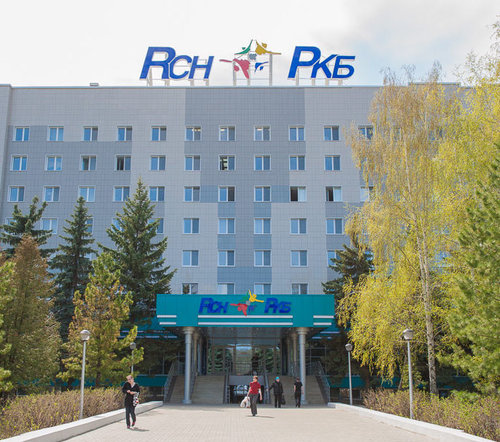 Структурными подразделениями РКБ являются:
ОЗЗ_1.5. Структура  системы   здравоохранения
10
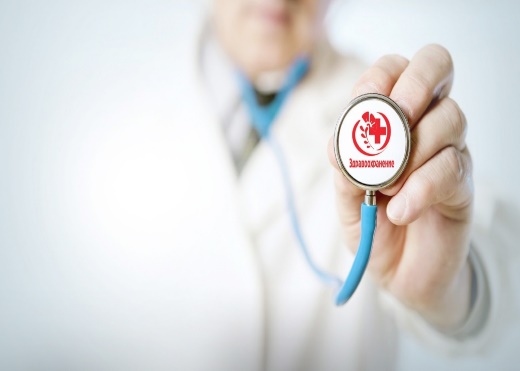 Глушаков А.И., 2020
Какие  задачи  у  консультативной  поликлиники    и   оргметодотдела  РКБ?
изучает, обобщает, распространяет опыт передовых учреждений (базовых и профильных);
организует комплексные медицинские обследования населения;
планирует научные исследования, внедряет результаты научных разработок в практическую работу медицинских учреждений;
занимается организацией научных конференций и семинаров;
планирует и организует оздоровительные мероприятия;
мероприятия по повышению квалификации специалистов и т.д.
по   обеспечению   направленным               из   медицинских  учреждений участкового   или   районного  уровня больным   : 
квалифицированной консультацией по установлению или уточнению диагноза; 
предписание объёма и методов лечения;
определение нуждаемости                       в стационарной помощи                                в отделениях РКБ;
оценка качества работы врачей районных и участковых больниц.
ФУНКЦИИ
Организационно-методического отдела:
Основные  задачи консультативной  поликлиники  РКБ
NB!
ОЗЗ_1.5. Структура  системы   здравоохранения
11
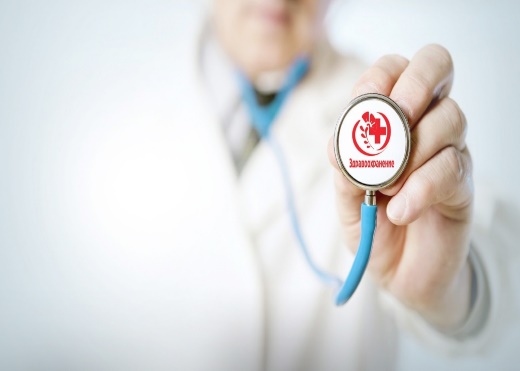 Глушаков А.И., 2020
Что  такое медсанчасть (МСЧ)?
NB!
Медико-санитарная часть (МСЧ) 
    – это комплексное лечебно-профилактическое 
      учреждение   закрытого*   или  открытого**  
      типа,   организуемое   для  оказания   медико-
      санитарной   помощи   рабочим 
      крупного   промышленного   предприятия.
оказание специализированной квалифицированной и своевременной медико-санитарной помощи рабочим при заболеваниях и травмах;
планирование и осуществление совместно с администрацией санитарно-гигиенических  и противоэпидемических мероприятий по оздоровлению условий труда, снижению общей заболеваемости, производственного травматизма    и профессиональных заболеваний;
контроль за состоянием системы охраны здоровья работающих.
Задачи МСЧ:
** МСЧ открытого типа оказывают амбулаторно-поликлиническую и стационарную помощь  не только работающим на закреплённых предприятиях,                       но и населения окружающих   территорий.
*МСЧ закрытого типа организуются только для рабочих закрепленного одного или нескольких предприятий.
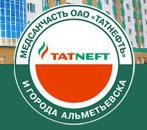 ОЗЗ_1.5. Структура  системы   здравоохранения
12
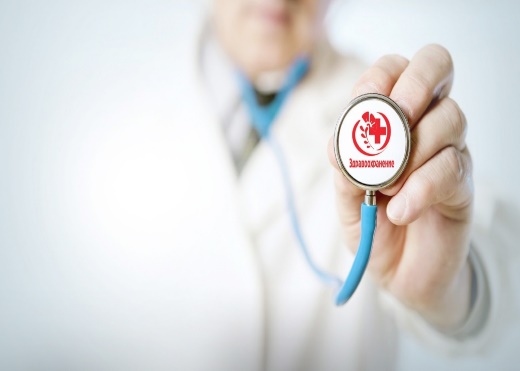 Глушаков А.И., 2020
В  чём  особенность МСЧ?
Основной фигурой медицинского персонала в МСЧ является цеховой врач-терапевт, обслуживающий рабочих закрепленного за ним цехового врачебного участка.
Главной задачей цехового врача – терапевта является оказание медицинской помощи 
в условиях лечебно-профилактического учреждения совместно со специалистами этого учреждения; 
на месте работы пациентов.
Участок  организуется                  на определённую численность работников:
для обычных отраслей машиностроительной и легкой промышленности                              – 2000 человек;
отраслях тяжелой промышленности                                    – 1500 человек.
NB!
Цеховой врач-терапевт непосредственно подчиняется заведующему терапевтическим отделением. Если в МСЧ есть стационар, то действует система чередования в работе, по которой год – полтора врач работает в поликлинике, а потом по утвержденному графику на 3 – 4 – 6 месяцев уходит работать в стационар в целях повышения своей квалификации.
ОЗЗ_1.5. Структура  системы   здравоохранения
13
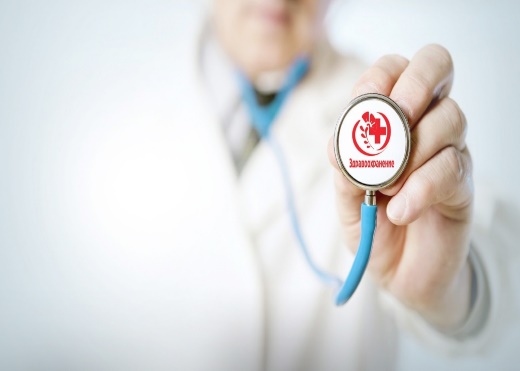 Глушаков А.И., 2020
Какие  можно  назвать  показатели оценки  деятельности  МСЧ?
NB!
ОЗЗ_1.5. Структура  системы   здравоохранения
14
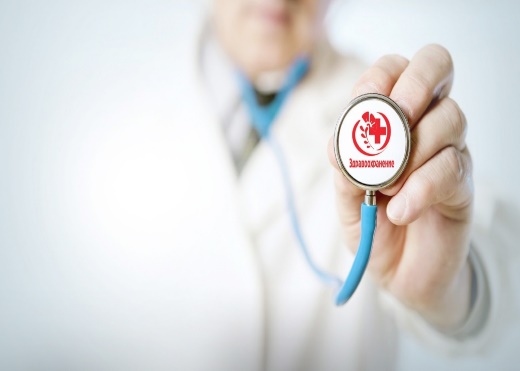 Глушаков А.И., 2020
Какие  можно  назвать  показатели оценки  деятельности  МСЧ?
NB!
ОЗЗ_1.5. Структура  системы   здравоохранения
15
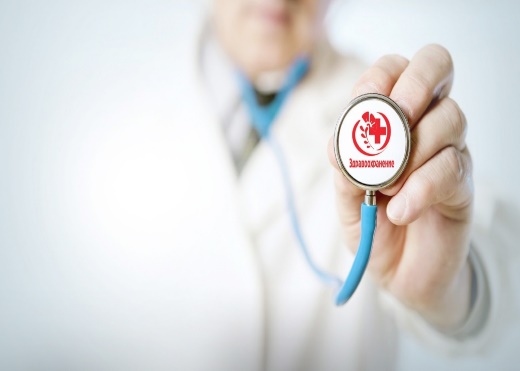 Глушаков А.И., 2020
В  чём  особенности организации  сельского  здравоохранения?
Условно выделяют 3 этапа оказания медицинской помощи сельским жителям.
NB!
Первый этап – сельский  врачебный  участок (СВУ), включающие  участковую  больницу, фельдшерско-акушерские пункты (ФАП), здравпункты, родильные дома, ясли-сады и др.
     На  этом  этапе  сельчане  получают доврачебную     и первичную  врачебную медицинскую помощь  (терапевтическую, хирургическую, акушерскую и гинекологическую и др.).
Второй этап - районное медицинское объединение во главе с центральной районной больницей (ЦРБ), которые имеются во всех районных административных территориях. На этом этапе сельские жители получают специализированную, квалифицированную медицинскую помощь по основным её видам.
Третий этап – областной (РКБ с поликлиникой, диспансеры, стоматологическая поликлиника, областной центр государственного санэпиднадзора и др.). На этом этапе оказывается высококвалифицированная медицинская помощь по всем специальностям.
На территории района могут быть районные больницы (в п.г.т.) – приближающиеся по мощности и составу врачей-специалистов, перечню медицинских услуг к ЦРБ.
Численность населения на СВУ
 – от 5000 до 7000-10000 человек          (в зависимости от размера территории и плотности расселения).
ОЗЗ_1.5. Структура  системы   здравоохранения
16
Какие  задачи  у  фельдшерско-акушерского пункта (ФАП)?
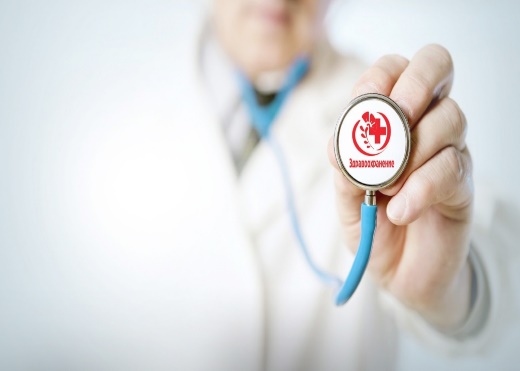 Глушаков А.И., 2020
На ФАП работают 2 средних медицинских работника – фельдшер и акушерка или медсестра, а также санитарка.
Фельдшерско-акушерский пункт (ФАП) организуется  в  населенных пунктах  с  числом жителей  от 700 и более при расстоянии до ближайшего медицинского учреждения не менее 5 км, 
а при удаленности более 7 км от ближайшего медицинского учреждения ФАП может быть организован в населенных пунктах с числом жителей 300-500 человек.
оказание доврачебной помощи; 
проведение санитарно-оздоровительных                               и противоэпиде-                      мических                        мероприятий;
профилактика                заболеваний; 
снижение                    заболеваемости         и травматизма; 
повышение санитарно-гигиенической культуры населения.
NB!
Основными  задачами  ФАП являются:
Фельдшер направляет больных к участковому врачу или же консультирует их с врачом во время приезда последнего на ФАП.
Во время полевых работ фельдшер должен бывать в поле как для оказания лечебной помощи и проведения санитарно-профилактической работы. 
ФАП обязаны вести учёт всех беременных женщин и организовать диспансерное наблюдение за ними. В случае патологических отклонений акушерка направляет беременную женщину                       на приём к врачу.
Работники ФАП систематически проводят медицинские осмотры детей и прививки.
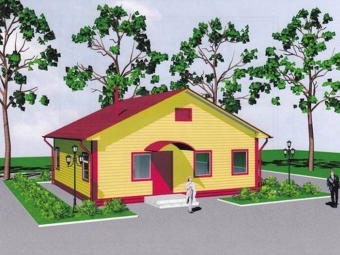 ОЗЗ_1.5. Структура  системы   здравоохранения
17
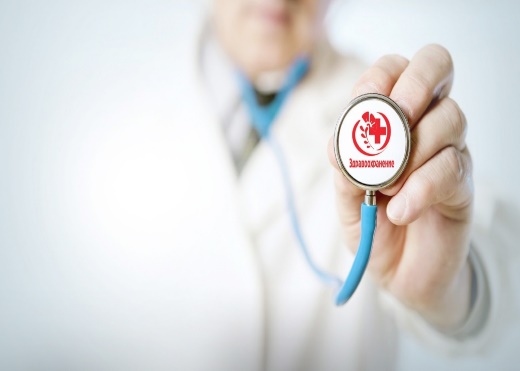 Глушаков А.И., 2020
Какие документы ведутся на ФАП и какие  показатели его деятельности?
Показатели   деятельности  ФАП:
число посещений ФАП                       на одного жителя в год;
нагрузка фельдшера                         на приёме в час;
нагрузка фельдшера в день;
удельный вес посещений                     на дому;
структура заболеваемости;
число посещений на дому беременных и родильниц;
число патронажных посещений на дому к детям до 3 лет;
полнота охвата беременных диспансерным наблюдением.
После каждого самостоятельного приёма родов фельдшер или акушерка в случае рождения живого ребенка должны (при отсутствии врача) выдать родителям «Медицинское свидетельство о рождении» (103/у-04). 
При гибели ребенка в течение                                1-й недели жизни заполняется «Медицинское свидетельство о перинатальной смерти» (106-2/у-04). 
А  в случае смерти лиц старших возрастов - «Медицинское свидетельство о смерти» (106/у-04).
NB!
ОЗЗ_1.5. Структура  системы   здравоохранения
18
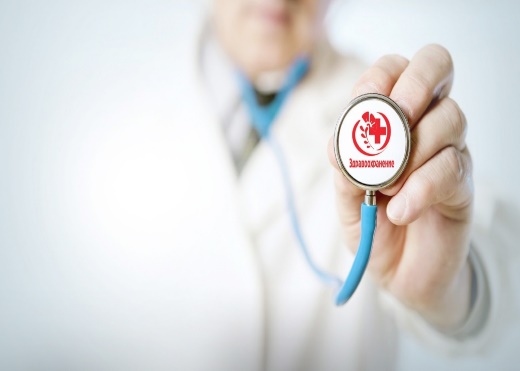 Глушаков А.И., 2020
Как   организована  участковая  больница?
Основным медицинским учреждением на сельском врачебном участке является участковая больница или самостоятельная сельская врачебная амбулатория.
NB!
1 категории (на 75-100 коек) должны быть специализированные койки по терапии, хирургии, акушерству, педиатрии, инфекционным болезням, туберкулезу;
2 категории (на 50-74 коек) должны быть койки по терапии, хирургии, акушерству, педиатрии, инфекционным болезням;
3 категории (на 35-49 коек) должны быть койки по терапии для взрослых и детей, хирургии, акушерству, инфекционным болезням;
4 категории (на 25-34 коек) должны быть койки по терапии, хирургии, акушерству.
Различают 4 категории участковых больниц:
В штате участковой больницы             в зависимости от её мощности, численности обслуживаемого населения и расстояния до ЦРБ  могут быть врачи по основным специальностям: 
терапия;
хирургия;
педиатрия;
стоматология
акушерство–гинекология.
ОЗЗ_1.5. Структура  системы   здравоохранения
19
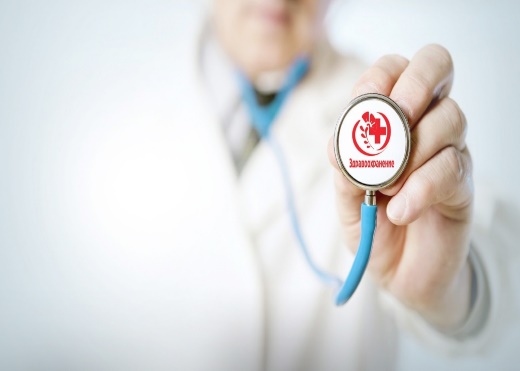 Глушаков А.И., 2020
Как   организована  центральная  районная  больница?
Центральная районная больница (ЦРБ)
   служит для обращения сельские жители 
    самостоятельно или по направлениям 
    медицинских учреждений сельского участка 
    для получения специализированной 
    медицинской помощи, функционального 
    обследования, консультаций у врачей–
    специалистов.
оказание лечебной и консультативной помощи;
проведение профилактической работы;
проведение организационно-методической работы;
повышение квалификации медицинского персонала районных и участковых больниц и поликлиник;
анализ показателей здоровья и факторов риска, определяющих заболеваемость по определенной специальности.
В задачи ЦРБ входят:
NB!
ЦРБ имеет структурные подразделения:
стационар с основными специализированными отделениями; 
поликлинику для ведения консультативных и лечебных приёмов врачей – специалистов;
лечебно-диагностические отделения, 
организационно-методический кабинет; 
отделение скорой и неотложной медицинской помощи и др.
ОЗЗ_1.5. Структура  системы   здравоохранения
20
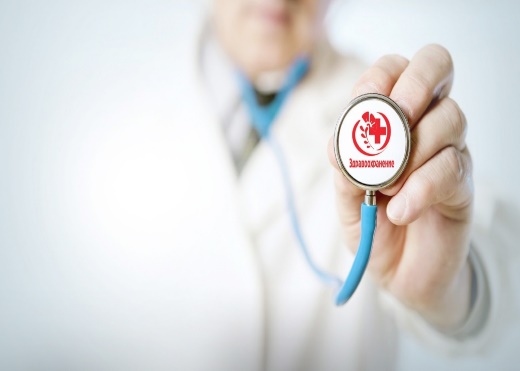 Глушаков А.И., 2020
В  чём суть оргметодработы в ЦРБ?
NB!
Важным   структурным  подразделением  ЦРБ является  организационно-методический кабинет.
Показателями работы ЦРБ являются
на обеспечение методического руководства, 
анализ деятельности медицинских учреждений,
осуществление мероприятий по повышению качества лечебно-профилактической работы, 
повышение квалификации специалистов, 
организацию работы по медицинской статистике и оценке здоровья населения, 
изучение и распространение новых современных форм работы по медицинскому обслуживанию населения.
почасовая нагрузка врачей           на приёме и  на дому;
активность врачей при оказании помощи на дому;
средняя занятость больничной койки;
средние сроки пребывания больного на койке;
оборот койки
госпитальная летальность;
расхождение диагнозов и др.
Работа  оргметодкабинета 
ЦРБ направлена  на:
ОЗЗ_1.5. Структура  системы   здравоохранения
21
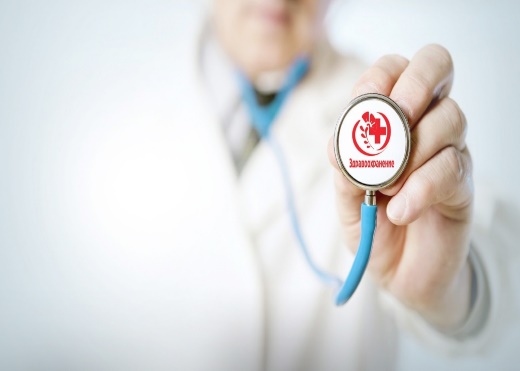 Глушаков А.И., 2020
Как  организовано  медицинское  обслуживание  «матери и ребенка»?
1 этап – формирование здоровья девочки              как будущей матери, подготовка ее к будущему материнству;
2 этап – лечебно-профилактическая                 помощь женщине до наступления беременности;
3 этап – антенатальная охрана плода – сохранение здоровья женщины и ребенка в период беременности                   до родов;
4 этап – интранатальная охрана плода - сохранение здоровья женщины и ребенка в период родов;
5 этап – охрана здоровья новорожденного и матери  в послеродовый период;
6 этап – охрана здоровья ребенка до поступления в школу;
7 этап – охрана здоровья школьника и передача его под наблюдение в подростковую сеть.
Сеть лечебно-профилактических учреждений можно разделить   на   две  группы:
оказывающие акушерско-гинекологическую помощь:
родильные дома, 
женские консультации, акушерско-гинекологические отделения многопрофильных городских и прочих больниц,
перинатальные центры, 
женские консультации и гинекологические кабинеты;
центры планирования семьи и др.
NB!
В системе охраны материнства и детства 
можно выделить семь этапов :
оказывающие помощь детям:
детские больницы;
детские городские поликлиники;
дома ребенка;
родильные дома;
детские санатории и др.
ОЗЗ_1.5. Структура  системы   здравоохранения
22
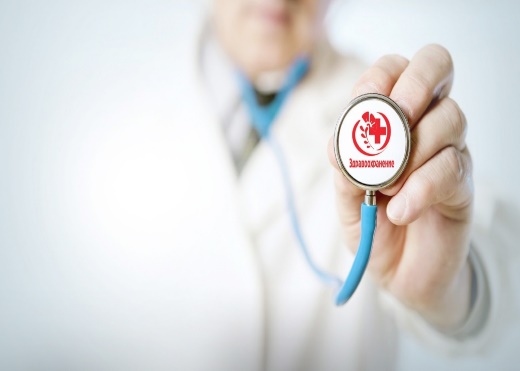 Глушаков А.И., 2020
Для   чего  предназначена  женская  консультация?
Женская консультация – это ЛПУ, оказывающее
     все   виды  амбулаторной  акушерско-гинекологической 
     помощи  населению.
Она может быть самостоятельным учреждением или подразделением родильного дома, поликлиники или медсанчасти.
NB!
проведение профилактических мероприятий на предупреждение                 осложнений беременности, родов, послеродового периода,                 гинекологических заболеваний, формирование у женщин ЗОЖ.
оказание акушерско-гинекологической помощи населению;
проведение работы по контрацепции и профилактике абортов;
внедрение в практику современных достижений по диагностике и лечению патологии беременности, заболеваний родильниц и гинекологических болезней, снижению недонашиваемости беременности, материнской и перинатальной смертности;
проведение санитарно-просветительной работы;
оказание социально-правовой помощи женщинам;
обеспечение преемственности в обследовании и лечении беременных, родильниц и гинекологических больных с акушерско-гинекологическими стационарами и другими ЛПУ.
Задачами 
Женской  консультации  являются:
Медицинскую помощь на акушерском участке оказывают 
1 акушер-гинеколог и 1 акушерка (принимающих 7000-8000 здоровых женщин, беременных и гинекологических больных
 в год).
Норма нагрузки 
врача акушера-гинеколога 
на амбулаторном приёме 
12 минут 
на одного пациента 
или 5 женщин в час.
ОЗЗ_1.5. Структура  системы   здравоохранения
23
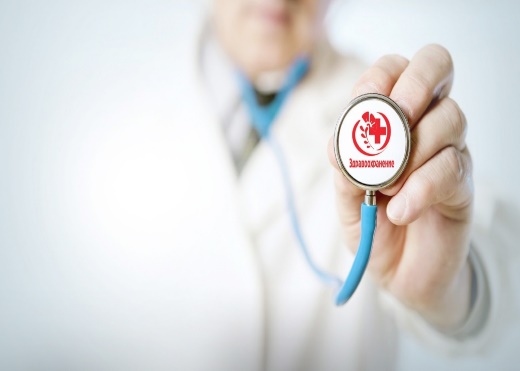 Глушаков А.И., 2020
Какая  структура  женской консультации и какие разделы  работы участкового акушер-гинеколога?
регистратура;
кабинеты приёма беременных, родильниц, гинекологических больных, здоровых женщин;
кабинеты для психопрофилактической подготовки к родам;
манипуляционная;
физиотерапевтический кабинет;
кабинеты руководства (главного врача, старшей медсестры).

кабинеты социально-правовой защиты;
кабинеты для приёма терапевтом, венерологом, стоматологом.
Диспансеризация беременных:
своевременное (раннее – до 3-х месяцев) взятие беременных под наблюдение;
систематическое наблюдение за состоянием                  здоровья беременных женщин, обследование, определение группы риска, организация лечения соматических заболеваний;
оформление документации на беременных;
организация дородового патронажа беременных;
изучение условий труда беременных;
определение срока родов и своевременное предоставление беременным дородового отпуска;
обеспечение своевременного (при необходимости) квалифицированного лечения;
физическая и психопрофилактическая подготовка          к родам;
организация и проведение занятий  в «школах матерей».
В состав женской консультации входят:
Участковый акушер – гинеколог выполняет:
NB!
Если в консультации на 8 участков и более дополнительно организуются:
ОЗЗ_1.5. Структура  системы   здравоохранения
24
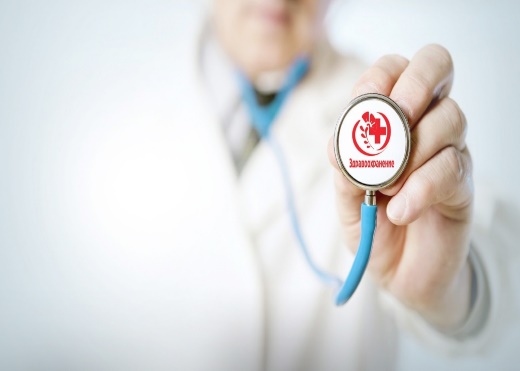 Глушаков А.И., 2020
2. Наблюдение, оздоровление и восстановительное лечение родильниц.
Участковый акушер – гинеколог выполняет:
NB!
3. Гинекологическая помощь:
активное выявление гинекологических больных;
организация и проведение обследования и лечения женщин с гинекологическими заболеваниями;
своевременная госпитализация женщин, нуждающихся в стационарном лечении;
экспертиза трудоспособности при гинекологических заболеваниях;
диспансерное наблюдение за гинекологическими больными.
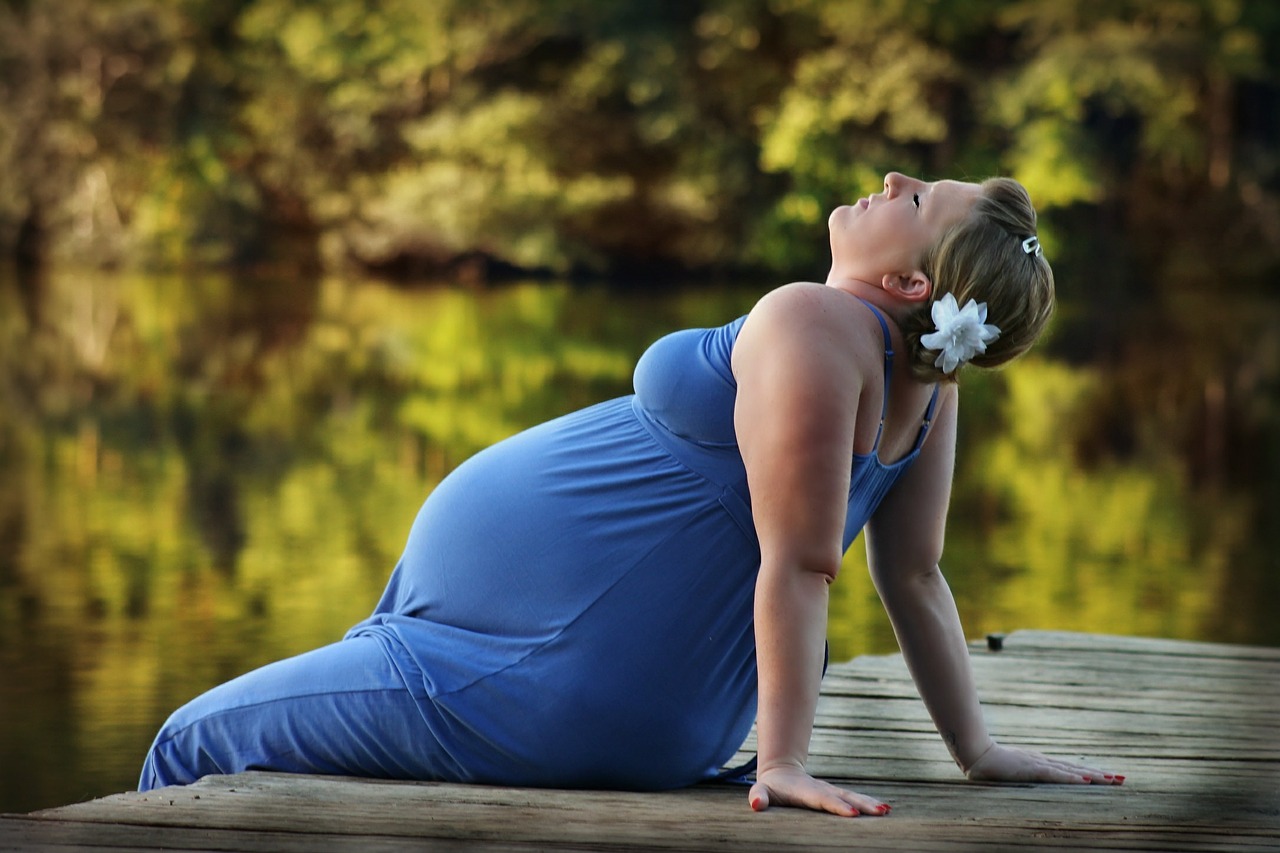 Профилактика абортов.
Работа по формированию ЗОЖ.
Учет и отчетность.
ОЗЗ_1.5. Структура  системы   здравоохранения
25
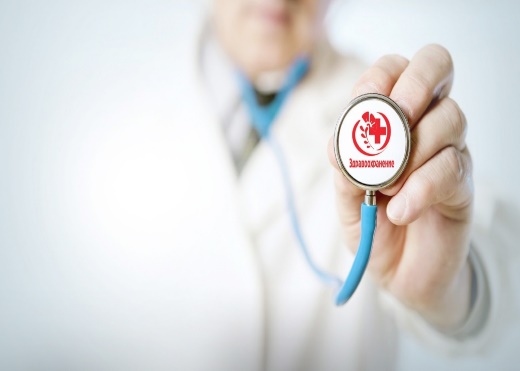 Глушаков А.И., 2020
Учётные  документы  и  показатели  женской  консультации?
«Медицинская карта амбулаторного больного» (025/у);
«Медицинская карта прерывания беременности» (003-1/у);
«Врачебное свидетельство о переводе беременной  на другую работу» (084/у);
«Контрольная карта диспансерного наблюдения» (030/у);
«Карта учёта диспансеризации» (131/у);
«Индивидуальная карта беременной                     и родильницы» (111/у);
«Обменная карта родильного дома, родильного отделения больницы» (113/у);
«Дневник работы среднего медицинского персонала»;
«Журнал записи родовспоможений на дому»;
«Журнал учёта санитарно-просветительской работы».
доля беременных женщин, поступивших                          под наблюдение консультации со сроком беременности до 12 недель; 
число посещений консультации одной беременной до родов; 
доля женщин, ни разу не посетивших              врача за время беременности; 
процент своевременных родов;
доля женщин, у которых беременность закончилась абортами; 
полнота обследования беременных                               на резус-принадлежность; 
перинатальная смертность; 
материнская смертность; 
частота обращений по поводу                       заболевания; 
число больных с впервые  в жизни       установленным диагнозом; 
частота выявления гинекологических                больных при осмотрах;
частота абортов и др.
NB!
Показатели   деятельности 
женской консультации:
Учётные документы
 женской консультации
ОЗЗ_1.5. Структура  системы   здравоохранения
26
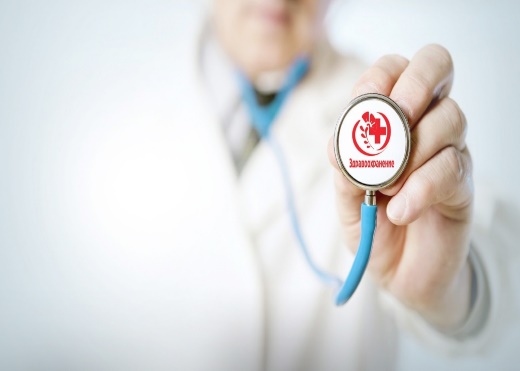 Глушаков А.И., 2020
В  чём  заключаются  функции  роддома?
Родильный дом – медицинское учреждение, 
  оказывающее стационарную акушерско-гинекологическую помощь.
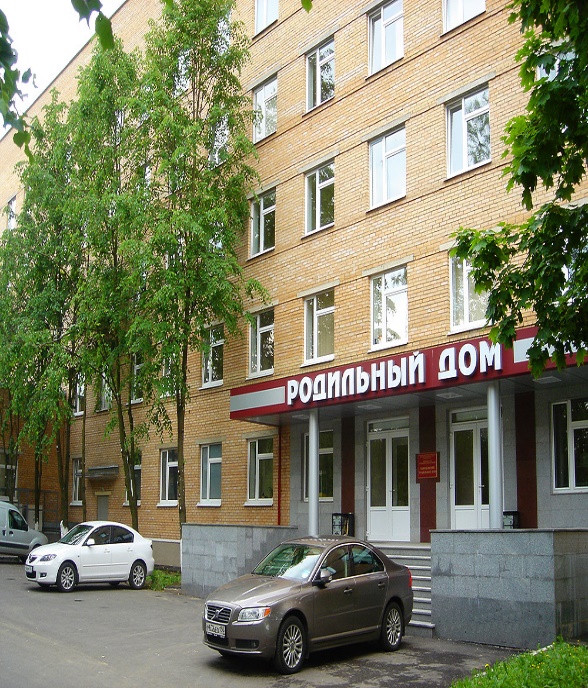 Задачей роддома является оказание квалифицированной стационарной помощи            женщинам в период беременности, родов и послеродовом периоде, 
а также при гинекологических заболеваниях оказание квалифицированной медицинской помощи  и  уход за новорожденными в период пребывания их в роддоме.
Роддом имеет подразделения:
Отделение патологии беременности
приёмно-пропускной блок;
физиологическое акушерское отделение;
отделение (палаты) патологии беременности;
 отделения для новорожденных в составе физиологического и обсервационного акушерских отделений;
обсервационное акушерское отделение;
гинекологическое отделение.
NB!
1 врач на 15 коек
предродовая палата - 10-12% от общего количества коек
Родовой блок
послеродовых палатах - 1-2 кровати для женщин, перенесших операции, и больных родильниц 
4-6 кроватей - для физиологически протекающим послеродовым периодом
ОЗЗ_1.5. Структура  системы   здравоохранения
27
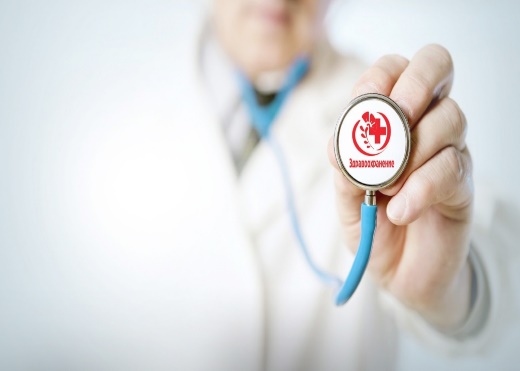 Глушаков А.И., 2020
Какая  имеется  учётная  документация  в роддоме?
«Извещение на ребёнка с врождёнными пороками развития» (025-11/у).
«Направление на консультацию и во вспомогательные кабинеты» (028/у).
«Журнал учёта процедур» (029/у).
«Карта  лечащегося в кабинете лечебной физкультуры» (042/у).
«Статистическая карта выбывшего из стационара» (форма № 066/у).
«История родов» (096/у).
«История развития новорожденного» (097/у).
«Карта первичной и реанимационной помощи новорожденному в родильном зале» (097-1/у).
«Журнал отделения (палаты) для новорожденного» (102/у).
«Медицинское свидетельство о рождении» (103/у).
«Медицинское свидетельство о смерти» (106/у).
«Медицинское свидетельство о перинатальной смерти (106-2/у).
«Обменная карта родильного дома, родильного отделения больницы» (113/у).
«Журнал учёта приёма больных и отказов в госпитализации» (001/у).
«Журнал учёта приёма беременных, рожениц и родильниц»  (002/у)
«Медицинская карта стационарного больного» (003/у).
«Температурный лист» (004/у)
«Лист  регистрации переливания трансфузионных сред» (005/у).
«Журнал учёта сбора ретроплацентарной крови» (006/у).
«Журнал записи оперативных вмешательств в стационаре» (008/у).
«Журнал  регистрации переливания трансфузионных сред» (009/у).
«Журнал записи родов в стационаре» (010/у).
«Лист основных показателей состояния больного, находившегося в  отделении (палате) реанимации и интенсивной терапии» (011/у).
«Направление на патолого-анатомическое исследование» (№014/у).
ОЗЗ_1.5. Структура  системы   здравоохранения
28
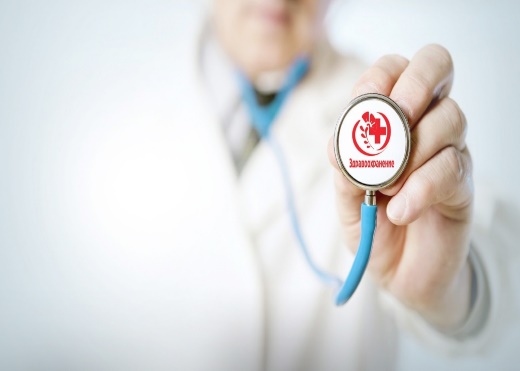 Глушаков А.И., 2020
Какие  показатели  деятельности  роддома?
акушерская койка должна   работать не менее                               300 дней в году, 
гинекологическая – 330 дней. 
Средняя длительность  пребывания женщин                 в отделении патологии              беременных составляет                 12-18 дней, 
в послеродовом               физиологическом                              отделении 8-9 дней. 
Оборот акушерской койки составляет 30-35 раз, гинекологической – 12-15 раз. 
при средней длительности пребывания на койке 20-25 дней.
общим показателям деятельности стационара:
среднегодовая занятость койки, 
средняя длительность пребывания на койке, 
оборот койки);
Работу родильного дома оценивают  по:
По нормативам:
летальности беременных, рожениц и родильниц; 
уровню перинатальной смертности; уровню заболеваемости новорожденных; 
частоте нормальных родов; 
частоте осложнений в родах; частоте послеродовых заболеваний; 
частоте и обоснованности акушерских пособий и операций; 
проценту женщин, родивших вне родильного учреждения; 
доле  родов, проведенных с обезболиванием и др.
NB!
ОЗЗ_1.5. Структура  системы   здравоохранения
29
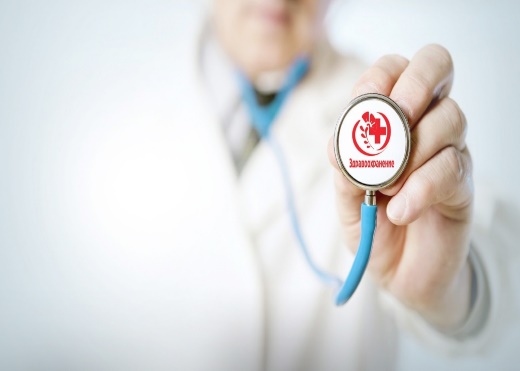 Глушаков А.И., 2020
Для  чего  скорая  и  неотложная  медицинская  помощь?
NB!
Скорая медицинская помощь (СМП) оказывается сотрудниками станции СМП.
Станция СМП функционировать как самостоятельное учреждение при численности обслуживаемого населения свыше 50 тыс. человек. При меньшей численности обслуживаемого населения станции СМП являются структурными подразделениями других ЛПУ (больниц, поликлиник),
Неотложная медицинская помощь оказывается сотрудниками амбулаторно-поликлинических учреждений.
Неотложная помощь – это система экстренной медицинской помощи, оказываемой больным при внезапных острых и обострении хронических заболеваний в местах проживания.
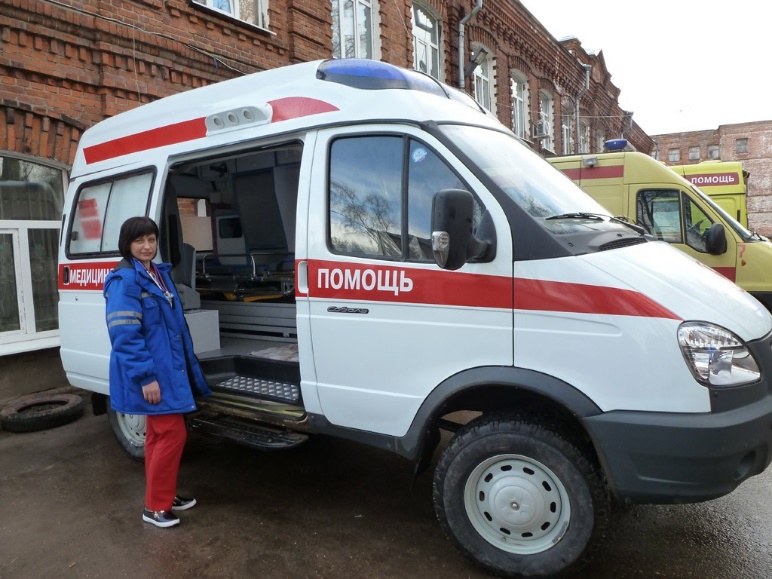 оказание экстренной медицинской помощи (в т.ч. специализированной) пострадавшим и больным в кратчайшие сроки на месте происшествия и при транспортировке;
максимально быстрая транспортировка больных и пострадавших, а также рожениц в лечебно-профилактические учреждения (в т.ч. по заявкам ЛПУ);.
изучение причин, вызывающих необходимость оказания СМП, и их устранение.
Задачи СМП:
ОЗЗ_1.5. Структура  системы   здравоохранения
30
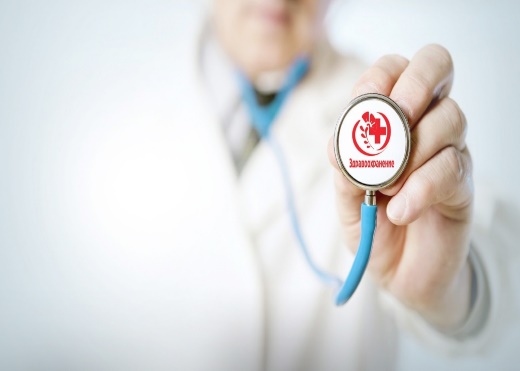 Глушаков А.И., 2020
Какая  структура станции СМП?
Основным структурным подразделением СМП является выездные бригады: 
линейные;
специализированная 
(вкл. врача, фельдшера и санитара).
сбор статистической информации и анализ работы станции;
составление плана работы станции;
систематическое изучение передового опыты службы скорой помощи в Российской Федерации и зарубежных странах и разработку методических рекомендаций по совершенствованию оперативно-диагностической и лечебной работы;
выработку предложений руководству станции по совершенствованию службы СМП;
организацию мероприятий по повышению квалификации медицинского персонала;
работу с письмами и заявлениями граждан, составление проектов ответов, учет и отчетность;
организацию научно-практических конференций по вопросам скорой медицинской помощи.
Организационно-методический  отдел  осуществляет:
-    оперативный отдел;
-    отдел госпитализации;
транспортный отдел;
организационно-методический отдел;
технический отдел (АХЧ, связь, вычислительная техника);
бухгалтерия;
плановый отдел;
отдел кадров.
прием вызовов;
передача вызовов на исполнение;
оперативное управление выездными бригадами;
обмен информацией с подстанциями;
взаимодействие с дежурными службами города (сельской местности) – полиции, ГИБДД, пожарной охраной, МЧС и т.д.;
информация о чрезвычайных ситуациях инстанций, определенных государственными органами управления здравоохранением.
В состав станции СМП входят:
NB!
Функциями оперативного отдела являются:
ОЗЗ_1.5. Структура  системы   здравоохранения
31
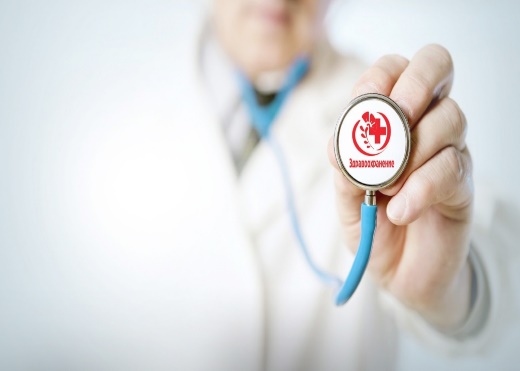 Глушаков А.И., 2020
Какие  существуют  учётная документация  и показатели СМП?
NB!
Количество бригад (среднесуточное);
Количество выполненных вызовов (в т.ч. с оказанием медицинской помощи);
Количество вызовов по поводу внезапных заболеваний           (в т.ч. по разным нозологическим формам) и несчастных случаев;
Количество вызовов, переданных в амбулаторно-поликлиническое учреждение для оказания неотложной помощи (и наоборот);
Количество направлений на госпитализацию;
Время выезда бригады от момента приема вызова;.
Количество летальных исходов до прибытия                                    и в присутствии бригады и количество повторных вызовов            и их исходы;
Число случаев расхождения диагнозов направления СМП             и приемного покоя принявшего больного стационара.
Показатели работы станции СМП:
«Журнал записи вызовов скорой медицинской помощи» (109/у)
«Карта вызова скорой медицинской помощи» (110/у);
«Сопроводительный лист станции скорой медицинской помощи» (114/у);
«Дневник работы станции скорой медицинской помощи» (115/у).
Учётная документация станции СМП:
ОЗЗ_1.5. Структура  системы   здравоохранения
32
Для  чего  предназначены  санатории?
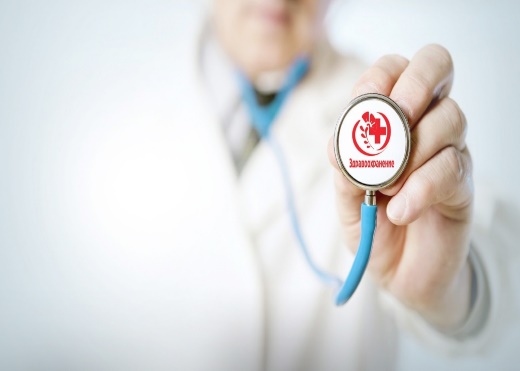 Глушаков А.И., 2020
Квалифицированное обследование и лечение больных методами комплексной терапии с использованием природных лечебных факторов.
Проведение санитарно-гигиенических и противоэпидемических мероприятий.
Научно-практическая работа с целью развития теории и практики курортного дела.
Изучение ближайших и отдаленных результатов санаторно-курортного лечения больных.
Организация культурно-массового и бытового обслуживания больных.
Систематическое повышение специальных знаний и деловой квалификации персонала.
Обмен опытом работы и новыми формами обслуживания больных.
Задачами  санатория  являются:
САНАТОРИЙ - это лечебно-профилактическое
   учреждение, предназначенное для лечения 
   больных преимущественно природными 
   лечебными факторами 
   (минеральные источники,
   лечебные грязи, целебный климат,  
   морское купание и др.) 
   в сочетании  с  физиотерапией, 
   лечебной физкультурой, 
   лечебным питанием
   и другими средствами 
   при  обязательном  соблюдении 
   установленного  режима, 
   обеспечивающего  полноценное 
   лечение  и  отдых  больных.
NB!
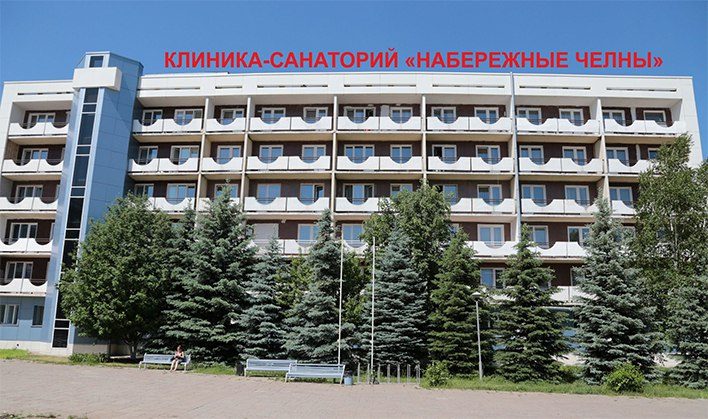 Цель санатория – лечение              и профилактика  заболеваний.
ОЗЗ_1.5. Структура  системы   здравоохранения
33
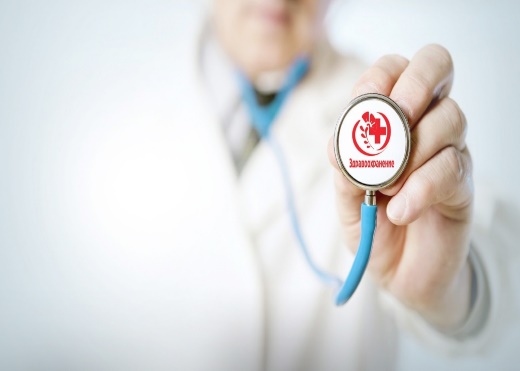 Глушаков А.И., 2020
для больных костным туберкулёзом;
для больных активными формами туберкулёза;
для больных затихающими формами туберкулёза;
для реконвалесцентов после туберкулёзного менингита;
для больных ревматизмом;
для больных желудочно-кишечными заболеваниями;
для с последствиями полиомиелита;
для страдающих психоневростенией;
для страдающих рахитом;
общетерапевтические.
для лечения заболеваний органов кровообращения;
для лечения заболеваний органов пищеварения;
для лечения заболеваний нервной системы;
для лечения заболеваний органов движения;
для лечения заболеваний органов дыхания нетуберкулезного характера;
для лечения гинекологических заболеваний;
для лечения нарушений обмена веществ;
для лечения заболеваний почек и мочевыводящих путей;
Медицинские профили детских санаториев:
Специализация   санаториев:
NB!
ОЗЗ_1.5. Структура  системы   здравоохранения
34
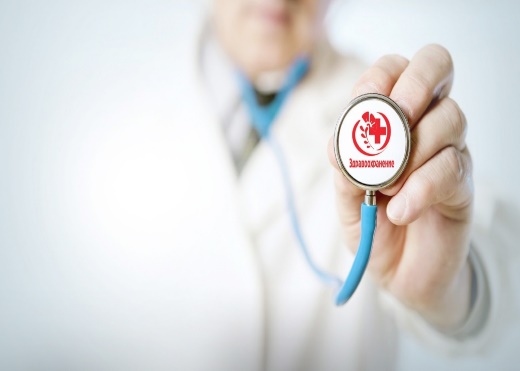 Глушаков А.И., 2020
УЧЁТНЫЕ  документы   санатория:
ИНДИВИДУАЛЬНЫЕ документы (на больных):
ОДНОПРОФИЛЬНЫЕ, предназначенные для лечения больных с однородными заболеваниями,
«Санаторно-курортная карта»;
«Карта кабинета лечебной физкультуры»;
«Карта зубоврачебного кабинета»;
«Карта физиотерапевтического отделения» и др.;
по  профилю:
NB!
Санатории делятся
МНОГОПРОФИЛЬНЫЕ –                            с несколькими специализированными отделениями, предназначенные               для лечения больных                                    с различными заболеваниями.
КОНТИНГЕНТЫЕ документы:
«Книга записи приема больных в санаторий»;
«Журнал лаборатории»;
«Книга записи рентгеновских и электрокардиографических исследований»;
«Книга записи консультаций»;
«Книга регистрации больных, которым по характеру заболевания противопоказано лечение в данном санатории»;
«Тетрадь записи врачебных назначений».
по срокам 
функционирования
в течение всего года (круглогодовые);
только в летнее время (сезонные).
ОЗЗ_1.5. Структура  системы   здравоохранения
35
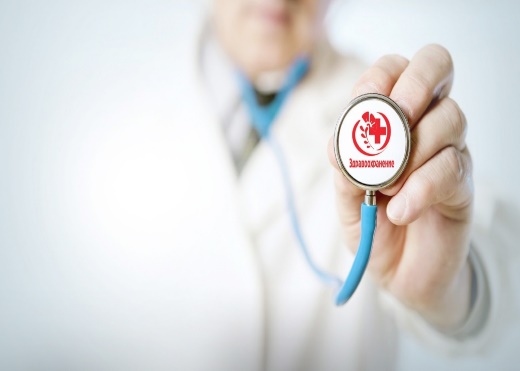 Глушаков А.И., 2020
Что  такое санаторий-профилакторий?
NB!
Расходы на питание, лечение, культурно-бытовое обслуживание отдыхающих и заработную плату административно-хозяйственного и медицинского персонала санатория-профилактория в соответствии с утверждённым штатным расписанием производятся за счёт средств государственного социального страхования.
САНАТОРИЙ-ПРОФИЛАКТОРИЙ является
   лечебно-профилактическим учреждением 
   санаторного типа, предназначенным 
   для проведения лечебной  и оздоровительной 
   работы среди рабочих и служащих 
   предприятий, учреждений, организаций, 
   совхозов, колхозников в основном 
   без отрыва от их трудовой деятельности.
Санаторий-профилакторий организуется в помещениях, представленных и оборудованных администрацией соответствующего предприятия или учреждения. 
Помещения должны отвечать санитарным требованиям и  обеспечиваться необходимым хозяйственным оборудованием и коммунальными услугами. В санатории-профилактории, кроме спальных помещений, должны быть кабинеты врачей, комнаты для лечебных процедур, столовая, душевые, умывальные и другие необходимые помещения.
Штаты санатория-профилактория устанавливаются в соответствии со штатными нормативами. 
В необходимых случаях штаты можно перераспределять в пределах общей численности и установленного фонда заработной платы.
ОЗЗ_1.5. Структура  системы   здравоохранения
36
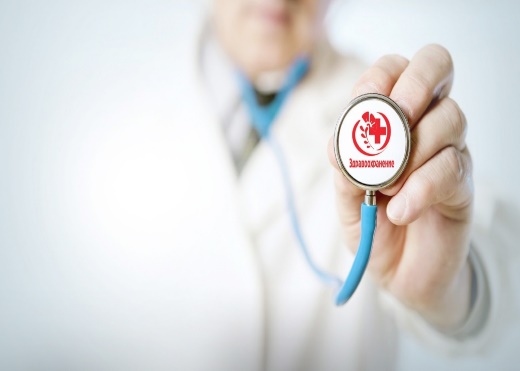 Глушаков А.И., 2020
Что  такое «хоспис»?
ХОСПИС - это дом сестринского ухода,
   оказывающий помощь смертельно или 
   длительно болеющим людям.
NB!
Хоспис предназначен для проведения симптоматического лечения больных в терминаль-ных стадиях и длительно болеющих, организации больным квалифицированного ухода и социально-психологи-ческой помощи больным и их родственникам.
Обслуживание больного на дому – медицинская сестра и социальный работник осуществляют первоначальную оценку потребностей больного и его семьи. При согласии семьи составляется план услуг персоналом хосписа. Затем проводится обучение семьи мероприятиям по уходу за больным, после чего сосредоточивает свои усилия на психологических, духовных, финансовых и других проблемах пациента. На любом этапе реализации программы семья больного имеет ежедневный круглосуточный доступ к персоналу хосписа.
Деятельность хосписа включает:
Цель хосписа – создать хорошие условия для больного и оказать поддержку его семье. 
   Помещение в хоспис становится целесообразным, если врач, больной и его семья приходят к выводу о неэффективности дальнейшего лечения, когда длительно болеющим требуется лишь квалифицированный уход.
Обслуживание больного в стационаре имеет следующие цели: борьба с симптомами (облегчение состояния) и предоставление семье больного временного отдыха. Больному предоставляется место в больнице, приюте или другом заведении, осуществляющем программу хосписа, сестринского ухода.
Психологическая помощь семье больного проводится как индивидуальные беседы, так и групповые занятия и т.п.
ОЗЗ_1.5. Структура  системы   здравоохранения
37
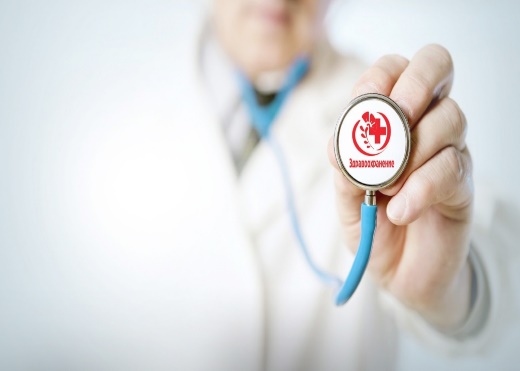 Глушаков А.И., 2020
Рекомендуемая литература:
1) Общественное здоровье и здравоохранение (Электронный ресурс): учебник / Медик В. А., Юрьев В. К. - 2-е изд., испр. и доп. - М.: ГЭОТАР-Медиа, 2016. - http://www.studmedlib.ru/ book/ISBN9785970437100.html;
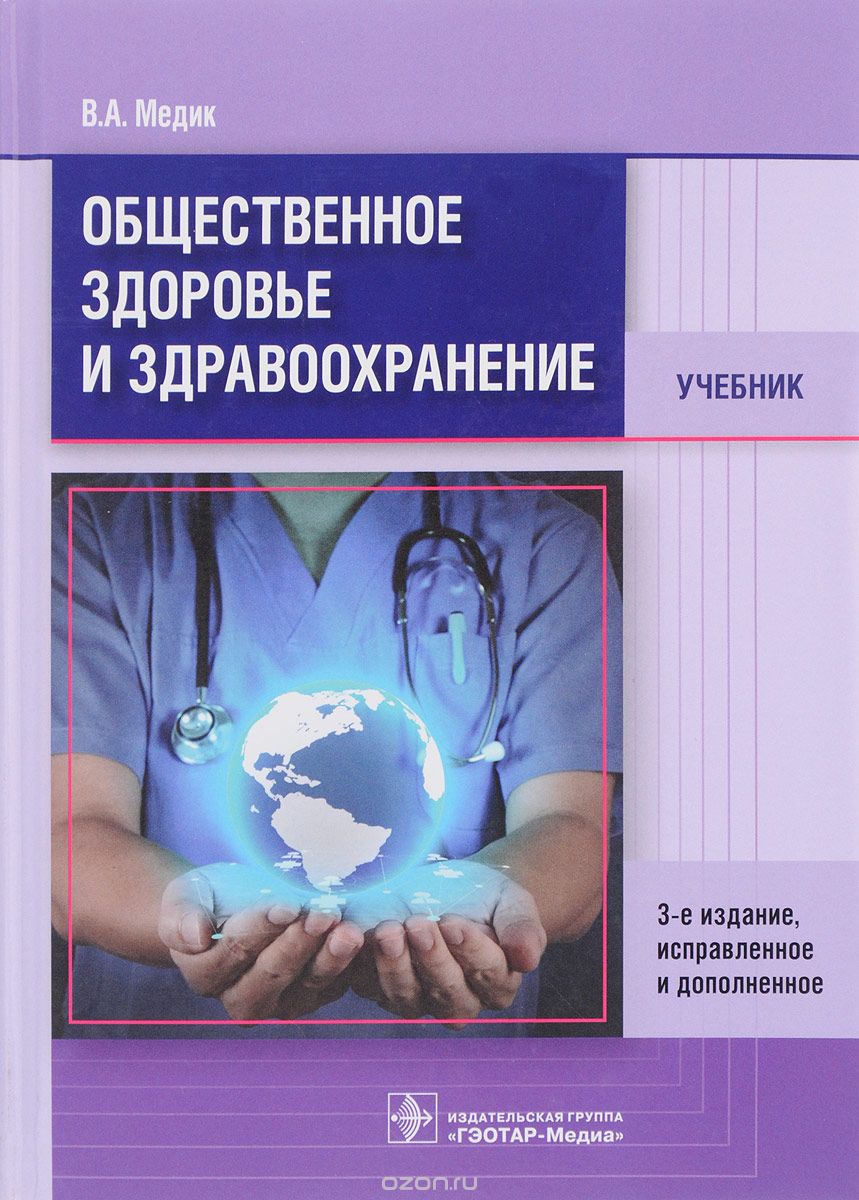 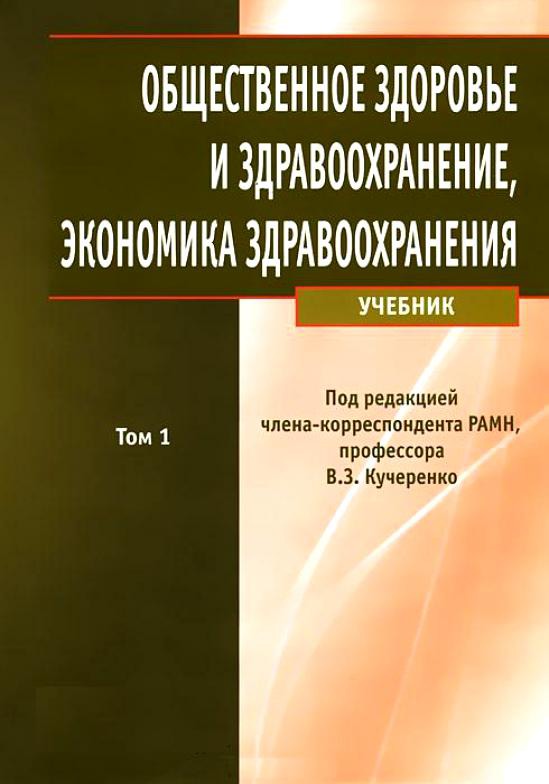 2) Общественное здоровье и здравоохранение, экономика здравоохранения в 2 т., Т. 1 (Электронный ресурс): учебник / под ред. В. З. Кучеренко. - М.: ГЭОТАР-Медиа, 2013. – 688 с.
http://www.studmedlib.ru/book/ISBN9785970424148.html;
3) Общественное здоровье и здравоохранение, экономика здравоохранения в 2 т., Т. 2 (Электронный ресурс) / под ред. В.З. Кучеренко - М.: ГЭОТАР-Медиа, 2013. – 160 с.
ОЗЗ_1.5. Структура  системы   здравоохранения
38
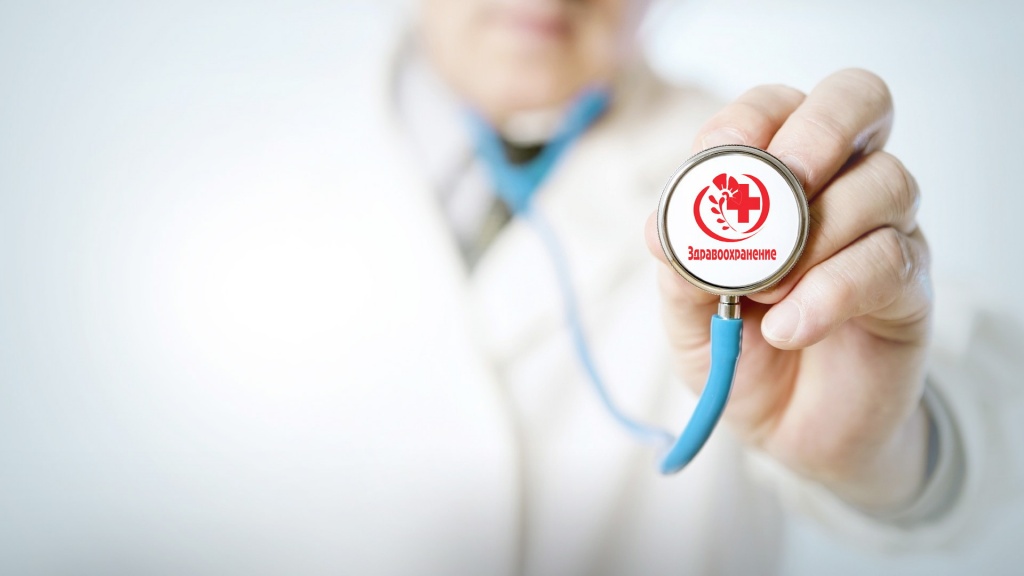 Спасибо  за  внимание!
E-mail: glushakow67@mail.ru
39